Daily Start-Up
8/13/18
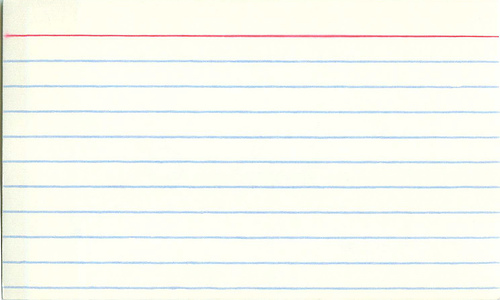 Your Name                                                                            Your ID #
Class Period
Birthdate                                                                               Your Age
Home Phone Number
Parent/Guardian’s				Parent/Guardian’s
Name                                                               	Email
Daily Start-Up  (Example)
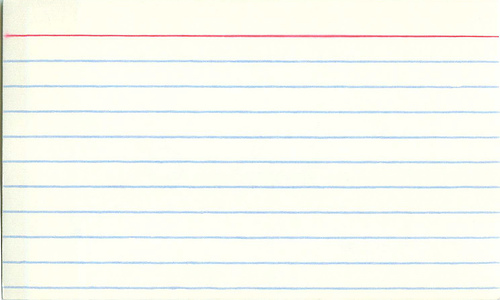 James “Jay” McElroy                                                123456
Period _______
9/10/1970                                                                               44
(209) XXX-XXXX
Margaret McElroy                                 mrmacsmom@gmail.com
Welcome to English 10
Mr. McElroy 

http://mrmcelroysclass.weebly.com/
Classroom Vocabulary

Triad – Yourself and the 2 or 3 people with desks which touch yours.
3
1
2
Classroom Vocabulary (Cont.)

The 4 L’s: 
	- Look at your partner’s eyes. 
	- Lean toward your partner.
	- Lower your voice.
	- Listen attentively.
60 Second Speeches
You will be writing, this week AS A HOMEWORK ASSIGNMENT, a 60 second (1 Minute) speech which you will be delivering to the class at the end of this week.
60 Second Speeches
Your speech must include:
Name 
Age 
Your speech may include:
Where did your name come from? What is significant?
Where and when were you born?
Family – Tell about them – parents (or whomever you live with), brothers and sisters (or whomever lives with you)?
Hobbies – What do you like to do in your free time (sports, video games, etc.)?
Favorites – foods, places to hang out, sports teams, activities, movies, TV shows, etc.
60 Second Speeches
On Wednesday, you will complete and submit to me:
An outline of your speech. Make sure you keep a copy for yourself to use when you speak in front of the class. 
We will work on the writing of these outlines in class on Wednesday.
60 Second Speeches
You will be graded using the following criteria:
Content – Did you give enough information?

Time – You will lose points for going over or under time. One point will be deducted for every 5 seconds over or under 1 minute.

Fluency – You will lose points for “umm,” “uhh,” or awkward pauses in your speech.
60 Second Speeches
Example
Speaker’s Name ______________
Content (10 points): 1   2   3   4   5
Timing (10 points): Final Time____ Minus____
Fluency (10 points): # of breaks____ Minus____
CLASSROOM RULES
Look around – Find the classroom rules 
Point it out to your group
WE will create the rules for this class – starting today!
We will do it by thinking about/ answering 4 questions.
The 4 Questions
How do you, as a student, want to be treated by me as your teacher?
How do you think I, as your teacher, want to be treated by you as students?
How do you want to be treated by your classmates?
How do you think your classmates want to be treated by you?
“With Respect”
Let’s take a minute to clear this up…
The most common answer I get to these questions is “with respect.”
That answer is hereby FORBIDDEN!
Why? Because it tells us NOTHING! 
Instead of just saying, “Treat me with respect,” you have to GIVE EXAMPLES of what that respect LOOKS LIKE!
“With Respect”
Examples
Don’t embarrass me in front of my classmates.
Give me time to get work done.
Don’t talk when I am talking.
Don’t touch my stuff.
Come to class prepared.
Question 1 – How do you, as a student, want to be treated by me as your teacher?
In your TRIADS, you will pass the card around for 1 minute. 
Each person will add to the list of ideas.
You may only pass ONCE!
Question 1 – How do you, as a student, want to be treated by me as your teacher?
Now take 2 minutes to discuss, with your TRIAD, the answers on your card. Each person should discuss the answers they added.
 What did you mean by that answer and why do you think it’s important?

BE PREPARED TO SHARE!
Homework
Begin working on your 60 Second Speech!
Bring back your 20 questions page COMPLETE by Friday!
Bring back the signature portion of your syllabus by Friday.
 YOUR GRADES IN THIS CLASS WILL NOT BE COUNTED UNTIL THESE HAVE BEEN SIGNED AND RETURNED!
Exit Ticket
8/13/18
Your Exit Ticket for today is your Start-up 3x5 card, completed.

Turn it in to me before you leave today.
Start-Up - Discussion
8/14/18
In your TRIADS, discuss the following questions:
Think of a teacher you have had in the past whose class you really liked. What was it about them or their class that made you like it? DO NOT USE THEIR NAMES!!!

Now do the same for a teacher whose class you did not like. DO NOT USE THEIR NAMES!!!
Be prepared to share!
Question 2 – How do you think I, as your teacher, want to be treated by you as students?
In your TRIADS, you will pass the card around for 2 minutes. 
Each person will add to the list of ideas.
You may only pass ONCE!
Question 2 – How do you think I, as your teacher, want to be treated by you as students?
Now let’s share as a class and add to our CLASSROOM CONTRACT.
Question 3/4 – How do you want to be treated by your classmates? How do you think they want to be treated by you?
In your TRIADS, you will pass the card around for 1 minute. 
Each person will add to the list of ideas.
You may only pass ONCE!
Question 3/4 – How do you want to be treated by your classmates? How do you think they want to be treated by you?
Now let’s share as a class and add to our CLASSROOM CONTRACT.
Homework
Continue working on your 60 Second Speech!
Bring back your 20 questions page COMPLETE by FRIDAY!
Bring back the signature portion of your syllabus and your Academic Honesty Policy page by FRIDAY! 
YOUR GRADES IN THIS CLASS WILL NOT BE COUNTED UNTIL THESE HAVE BEEN SIGNED AND RETURNED!
Exit Ticket
8/14/18
NO 
EXIT TICKET
TODAY!
CHROMEBOOK RULES AND PROCEDURES
8/15/18
Before we can begin using chromebooks in class, which we will do daily (with very few exceptions), we need to spend some time discussing the rules and procedures.
First, understand that, unless instructions on the board state otherwise, starting tomorrow, the VERY FIRST thing you should do when you come in to class is go and get your assigned chromebook from the cart.
Your chromebook will be assigned according to your number on my class roster and will not change for the remainder of the year (unless there is damage or malfunction of the chromebook).
CHROMEBOOK RULES AND PROCEDURES
In order to use a chromebook on campus, per school policy, you must have a technology use form on file.
In addition to the school’s technology use form, you will also be required to sign the Chromebook Contract for this class.
Failure to complete either of these will result in your loss of chromebook privileges during your class time in English 10.
The following are the rules and procedures for chromebook use in Room L11.
CHROMEBOOK RULES AND PROCEDURES
In order to use a chromebook on campus, per school policy, you must have a technology use form on file.
In addition to the school’s technology use form, you will also be required to sign the Chromebook Contract for this class.
Failure to complete either of these will result in your loss of chromebook privileges during your class time in English 10.
The following are the rules and procedures for chromebook use in Room L11.
CHROMEBOOK RULES AND PROCEDURES
That responsibility includes keeping it clean and without damage.
Cleanliness of the chromebook includes 
Keeping the chromebook free from any writing on the shell. 
Ensuring that nothing is spilled on or near the chromebook.
Keeping a chromebook free from damage includes
Being careful when carrying/moving a chromebook.
Not downloading anything from the internet or opening any questionable emails that may impede processing or expose the chromebook to viruses.
Not utilizing chromebook functions or keys to: change key functions, change chromebook language, change screen rotation, or any other functions that may keep others from being able to use the chromebook for its intended purpose.
CHROMEBOOK RULES AND PROCEDURES
It is the student’s responsibility to inform Mr. McElroy IMMEDIATELY at the start of class if they find that their chromebook has any damage or is not functioning properly.
If a student fails to inform Mr. McElroy of chromebook issues, they run the risk of consequences as outlined in point IV of this contract.
CHROMEBOOK RULES AND PROCEDURES
That responsibility also includes ensuring that I only use the chromebook for its intended purpose in class.
Mr. McElroy reserves the right to sign in to any student profile and check/verify browser history at any time.
The following are considered OFF LIMITS: use of proxy sites to circumvent school network security, music streaming sites, any and all social media, any and all game playing sites, any and all sites used for buying and selling of goods and services
CHROMEBOOK RULES AND PROCEDURES
That responsibility also includes ensuring that the chromebook is properly stored after each use.
The NUMBERED STICKER on each chromebook is a critical part of keeping track of the chromebooks. DO NOT WRITE ON, PICK AT, OR REMOVE THE NUMBERED STICKERS!
If a student gets their chromebook at the start of class and find it has no numbered sticker or that the sticker is in danger of falling off on its own, inform Mr. McElroy immediately.
If you are found responsible for WRITING ON, PICKING AT, OR REMOVING the stickers, you may face consequences as outlined in point IV of this contract.
CHROMEBOOK RULES AND PROCEDURES
It is each student’s responsibility to ensure that their chromebooks are placed IN THE PROPER SLOT on the cart AND PLUGGED IN with the CORRECT CORD FOR THAT SLOT after each use.
The cords in the cart are aligned with the slots in the cart. They are set up with enough slack on each cord to allow it to be plugged in to its associated chromebook. DO NOT PULL THE CORDS OUT OF THEIR SLOTS and DO NOT USE A CORD FROM ANOTHER SLOT.
CHROMEBOOK RULES AND PROCEDURES
Consequences for failure to meet these responsibilities
Failure to meet this responsibility may result in:
Suspension of chromebook privileges in Room L11 for a period of time to be determined by Mr. McElroy. 
This means the student will be required to complete your assignments by hand during the suspension period. 
This does NOT excuse the suspended student from required assignments. 
It will be the student’s responsibility to get necessary work, on paper, from Mr. McElroy.
Disciplinary referral for misuse/abuse of school technology.
CHROMEBOOK RULES AND PROCEDURES
Let’s get you your chromebooks!
The VERY FIRST THING I want you to do once you are logged in is to go here:
www.mrmcelroysclass.weebly.com

AND BOOKMARK THE PAGE!

YOU WILL NEED IT…OFTEN!
Start-ups and Exit Tickets
Beginning TODAY, you will be responsible for DAILY Start-up and Exit Ticket writing.
This writing will be done in Google Classroom, so let’s get you signed in. 
Go to Google Classroom and enter the Class Code which I have written on the board.
At the very top of the page, you should see an announcement which contains some important documents which we have already discussed in class: your syllabus and your chromebook contracts.
Start-ups and Exit Tickets
Below that, you should see an ASSIGNMENT labeled “Start-ups and Exit Tickets – Week 1.”
With that assignment is a document. When you open the document, you are looking at a copy that is yours alone. Take a look at it now.
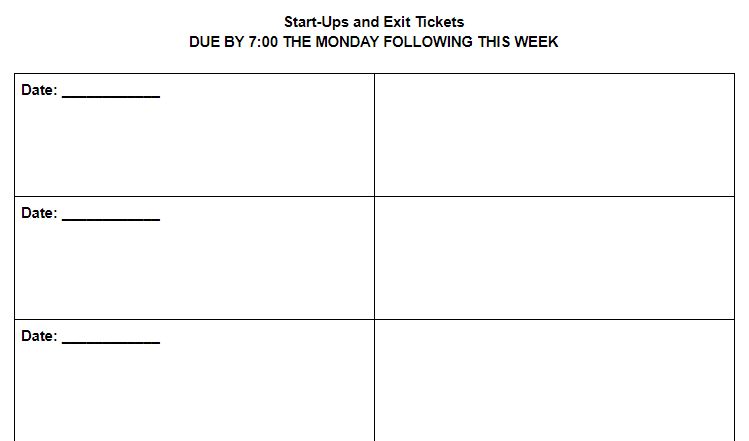 Start-ups and Exit Tickets
Some important things to note:
At the top of the page 




The Start-up and Exit Ticket documents for each week are DUE SUBMITTED IN GOOGLE CLASSROOM by 7:00 a.m. on the Monday of the following week.
To receive full points, each entry MUST BE NO LESS THAN FOUR COMPLETE SENTENCES (a.k.a. a PARAGRAPH).
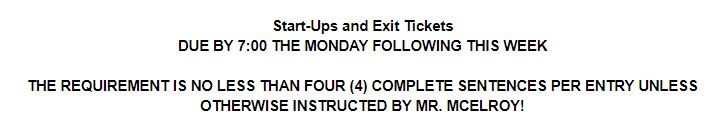 Start-ups and Exit Tickets
Some important things to note:
There are two columns in the chart.
The left column is for your Start-up writing.
The right column is for your Exit Ticket writing.
There are five rows in the chart.
Each row represents a day in the week.
Row 1 = Monday, row 2 = Tuesday, etc.
There is a place for you to enter the DATE for each day’s writing. 
Missing date = -2 points off that entry.
Start-ups and Exit Tickets
Some important things to note:
If there are days that we do not have an Start-up or Exit Ticket, you must WRITE IN THOSE BOXES “No Start-up” or “No Exit Ticket.”
For example, today is Wednesday and it will be the first day that we will have entries for this week, so in the boxes for Monday and Tuesday, you should write in “No Start-up” and “No Exit Ticket.”
Start-ups and Exit Tickets
*** CRITICAL NOTE ***
At the end of every day, I will ensure that the powerpoint used for that day’s class is uploaded to my website. 
That means that YOUR ABSENCE FROM CLASS IS NOT AN ACCEPTABLE EXCUSE FOR FAILING TO COMPLETE START-UPS AND EXIT TICKETS!
If you are absent for any reason, IT IS YOUR RESPONSIBILITY to visit my website and find the Start-up and Exit Ticket prompts and complete them as part of your HOMEWORK!
Start-Up - Discussion
8/15/18
In your TRIADS, discuss the following:
BESIDES the potential consequences in the contract, why do you think it would be important to follow the rules and procedures for chromebook use and storage?
How can following those rules and procedures benefit your fellow students in other periods as well as yourself?
Be prepared to share!
Start-Up - Writing
8/15/18
In your TRIADS, discuss the following:
BESIDES the potential consequences in the contract, why do you think it would be important to follow the rules and procedures for chromebook use and storage?
How can following those rules and procedures benefit your fellow students in other periods as well as yourself?
60 Second Speech Outlines
Tomorrow, and Friday as necessary, you will be presenting your 60 second speeches to the class.
One requirement for your speeches is to complete and turn in an outline for your speech.
These outlines must be turned in to me BEFORE you go up to speak, so IT IS CRITICAL that you MAKE YOURSELF A COPY of your outline or have your full speech in hand when you are called on to present.
Your Outlines are set up for your success.
60 Second Speech Outlines
Greeting / Name and Age
My name is _______________________________
I am _________ years old
Intro statement - ____________________________________________________________________________________________________________________________________________________________
Topic 1 - _________________________________________
Subtopic/Detail 1 - ____________________________________
Subtopic/Detail 2 - ____________________________________
Subtopic/Detail 3 - ____________________________________
60 Second Speech OutlinesExample
Greeting / Name and Age
My name is _James F. McElroy Jr.___
I am __47__ years old
Intro statement - _I am excited to be back at THE for another year, my second, year teaching here. I look forward to getting to know all of you better this year and hopefully learn as much from you as you do from me.
Topic 1 - _My Family_______________________________
Subtopic/Detail 1 - _Amber - my wife_____________________
Subtopic/Detail 2 - _J.T. - My son_________________________
Subtopic/Detail 3 - _Jillian - My daughter__________________
Your Job…
You have the remainder of the period to work on your outlines for your 60 second speeches.
Remember, part of your grade will be based on your ability to keep this speech as close to 60 seconds as possible.
You may need to adjust/add to/delete information from your outline and speech in order to make sure your timing is good. 
Be sure to PRACTICE giving your speech in front of a mirror or with family/friends. This will help you with timing and fluency.
Homework
Continue working on your 60 Second Speech and PRACTICE IT! Be prepared to present tomorrow!
Bring back your 20 questions page COMPLETE by FRIDAY!
Bring back the signature portion of your syllabus and your Academic Honesty Policy page by FRIDAY! 
YOUR GRADES IN THIS CLASS WILL NOT BE COUNTED UNTIL THESE HAVE BEEN SIGNED AND RETURNED!
Exit Ticket
8/15/18
In your Exit Ticket chart for today, write about the following:

What do you think is the most difficult thing about the 60 Second Speech assignment for you personally 
(eg: the timing, coming up with content, speaking fluently, speaking in front of the class)?
What could you do tonight to help you be better prepared to present in class tomorrow?
Why would that help?
Start-Up - Discussion
8/16/18
In your TRIADS, discuss the following:
How do you feel about speaking in front of a class or group? Does it make you nervous or scared? Why do you think that is?
Are you confident and calm about it? Why do you think that is?

Be prepared to share!
Start-Up - Writing
8/15/18
In your TRIADS, discuss the following:
How do you feel about speaking in front of a class or group? Does it make you nervous or scared? Why do you think that is?
Are you confident and calm about it? Why do you think that is?
60 Second Speeches
You will be called at random to present your speech. 
I will take volunteers, if there are any, who would like to get it over with.
Remember that I need your outline before you present.
Speak loudly and clearly enough for the whole room to hear you!
I will try to signal you when you are about 10 seconds from the one minute mark.
Exit Ticket
8/16/18
In your Exit Ticket chart for today, write about the following:

What was one interesting fact that you learned about a classmate today? Why did that particular thing stand out to you? 
What is one thing you hope that your fellow classmates learned (or will learn tomorrow) about you?
Start-Up - Discussion
8/17/18
In your TRIADS, discuss the following:
Which is easier for you: speaking to a group of 35 or speaking to a group of 3?
What is it that makes the difference?
Why is one easier than the other?
What could you do to increase your comfort level when speaking to a group, no matter what size?

Be prepared to share!
Start-Up - Writing
8/15/18
In your TRIADS, discuss the following:
Which is easier for you: speaking to a group of 35 or speaking to a group of 3?
What is it that makes the difference?
Why is one easier than the other?
What could you do to increase your comfort level when speaking to a group, no matter what size?
60 Second Speeches
You will be called at random to present your speech. 
I will take volunteers, if there are any, who would like to get it over with.
Remember that I need your outline before you present.
Speak loudly and clearly enough for the whole room to hear you!
I will try to signal you when you are about 10 seconds from the one minute mark.
Exit Ticket
8/17/18
In your Exit Ticket chart for today, write about the following:

What was one interesting fact that you learned about a classmate today? Why did that particular thing stand out to you? 
What is one thing you heard that you wish you could find out more about?